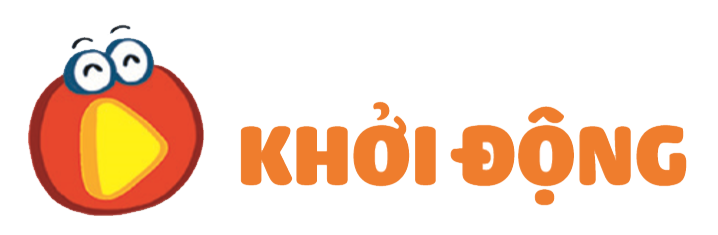 Bài hát nhắc tới những gì? Bài hát nói về điều gì?
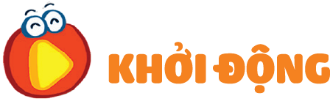 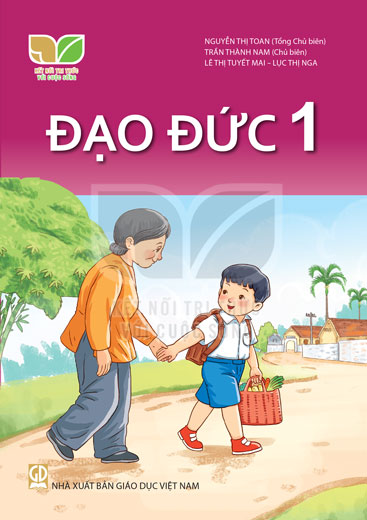 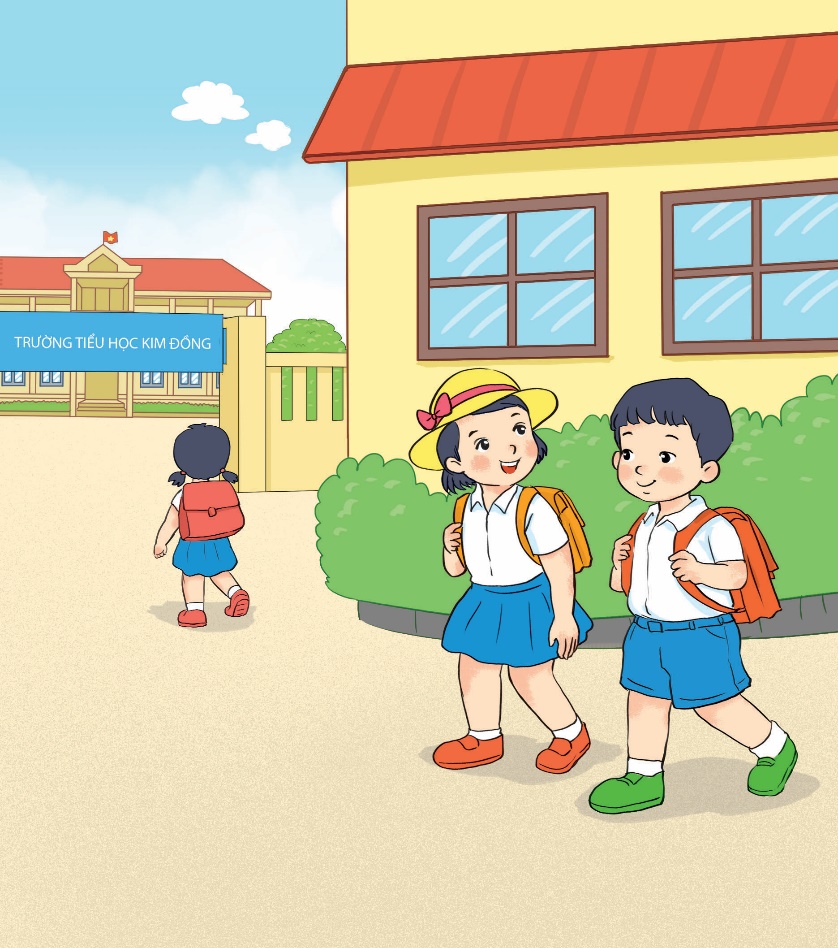 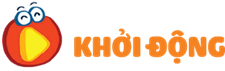 Chúng ta cùng nhau giữ gìn tài sản của trường, lớp nhé!
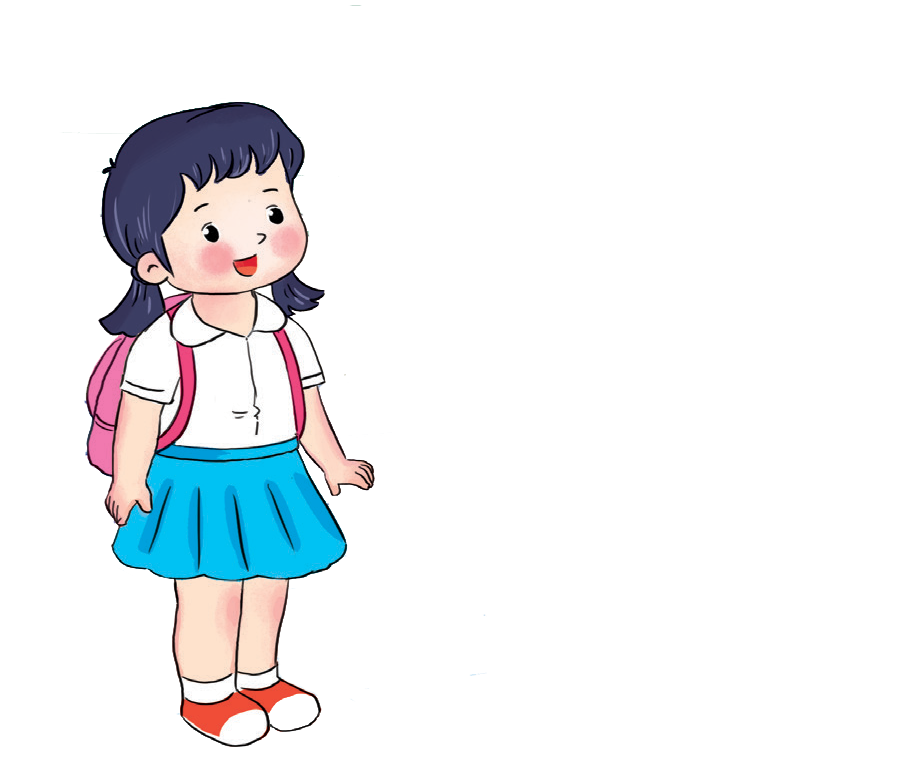 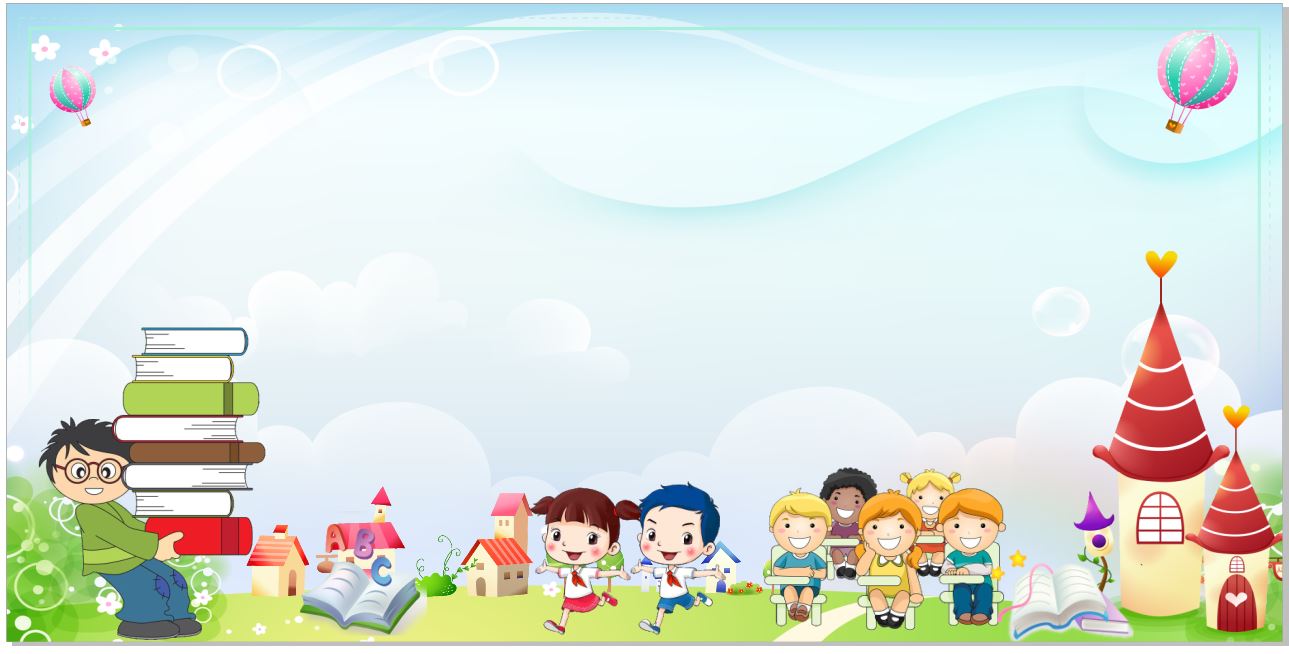 Thứ năm ngày 15 tháng 12 năm 2022
ĐẠO ĐỨC
Bài 13: Giữ gìn tài sản trường, lớp
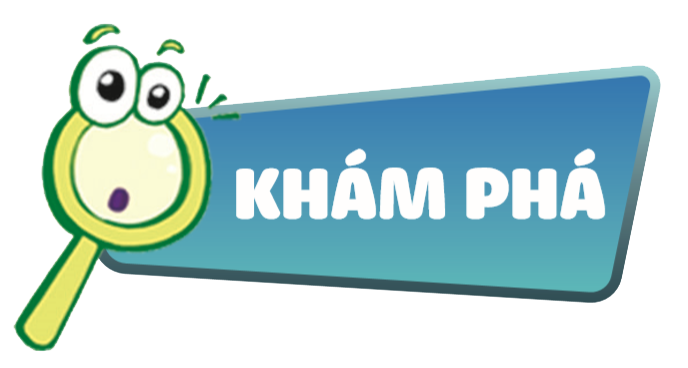 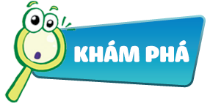 Em hãy nhận xét hành vi của các bạn trong tranh?
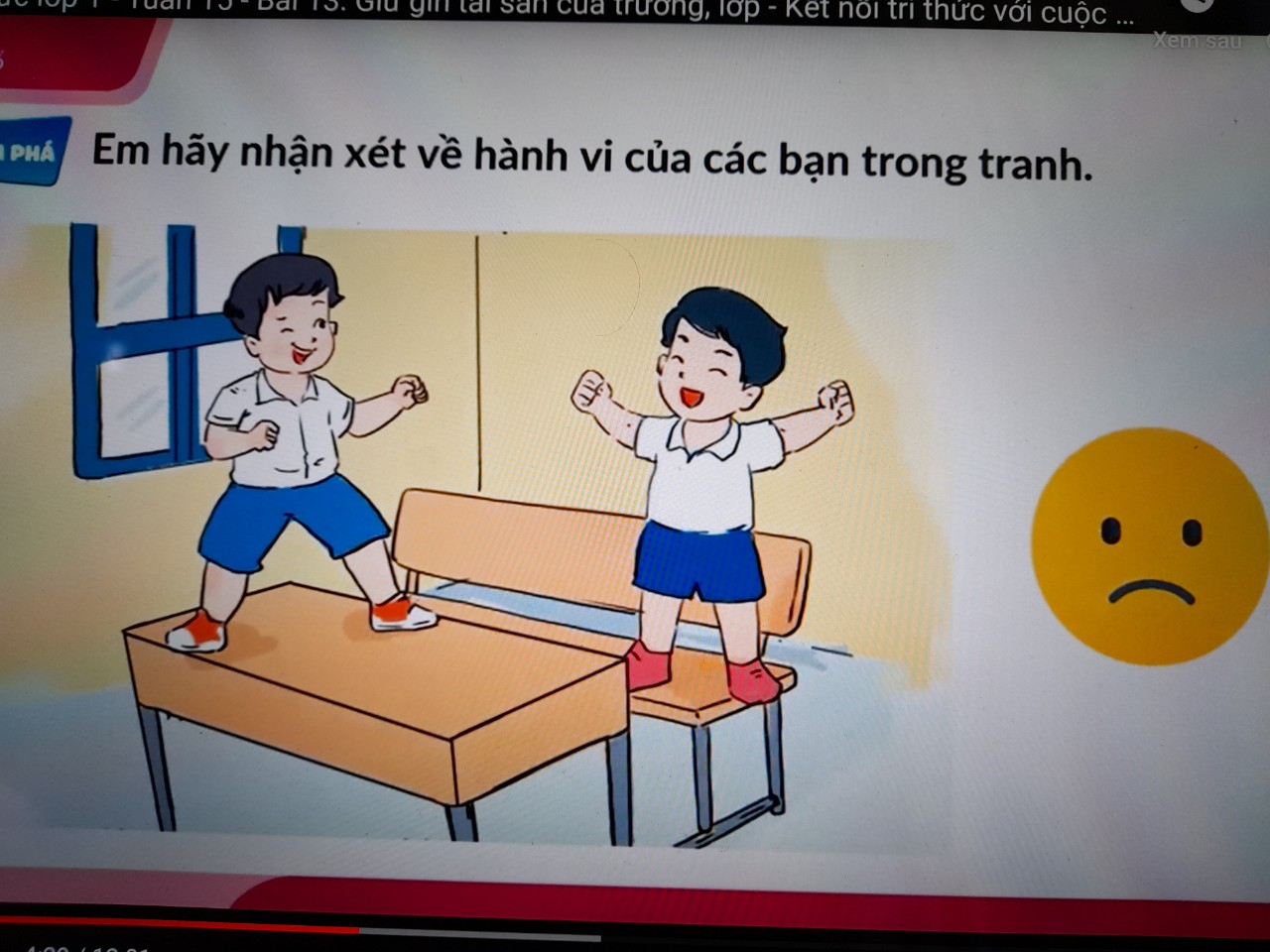 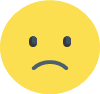 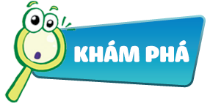 Vì sao em cần giữ tài sản của trường, lớp?
Em cần làm gì để giữ gìn tài sản trường lớp?
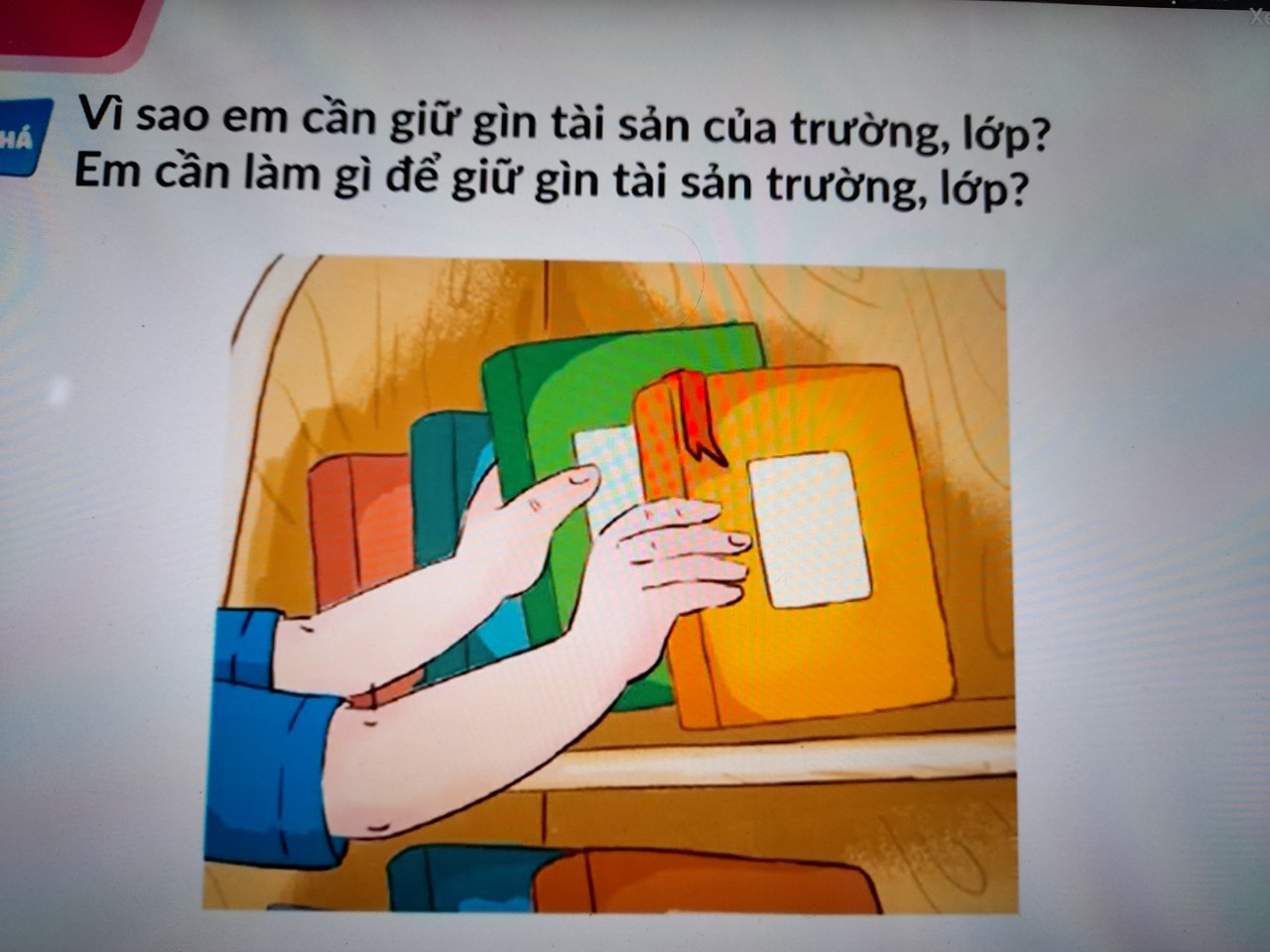 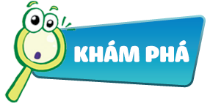 Vì sao em cần giữ tài sản của trường, lớp?
Em cần làm gì để giữ gìn tài sản trường lớp?
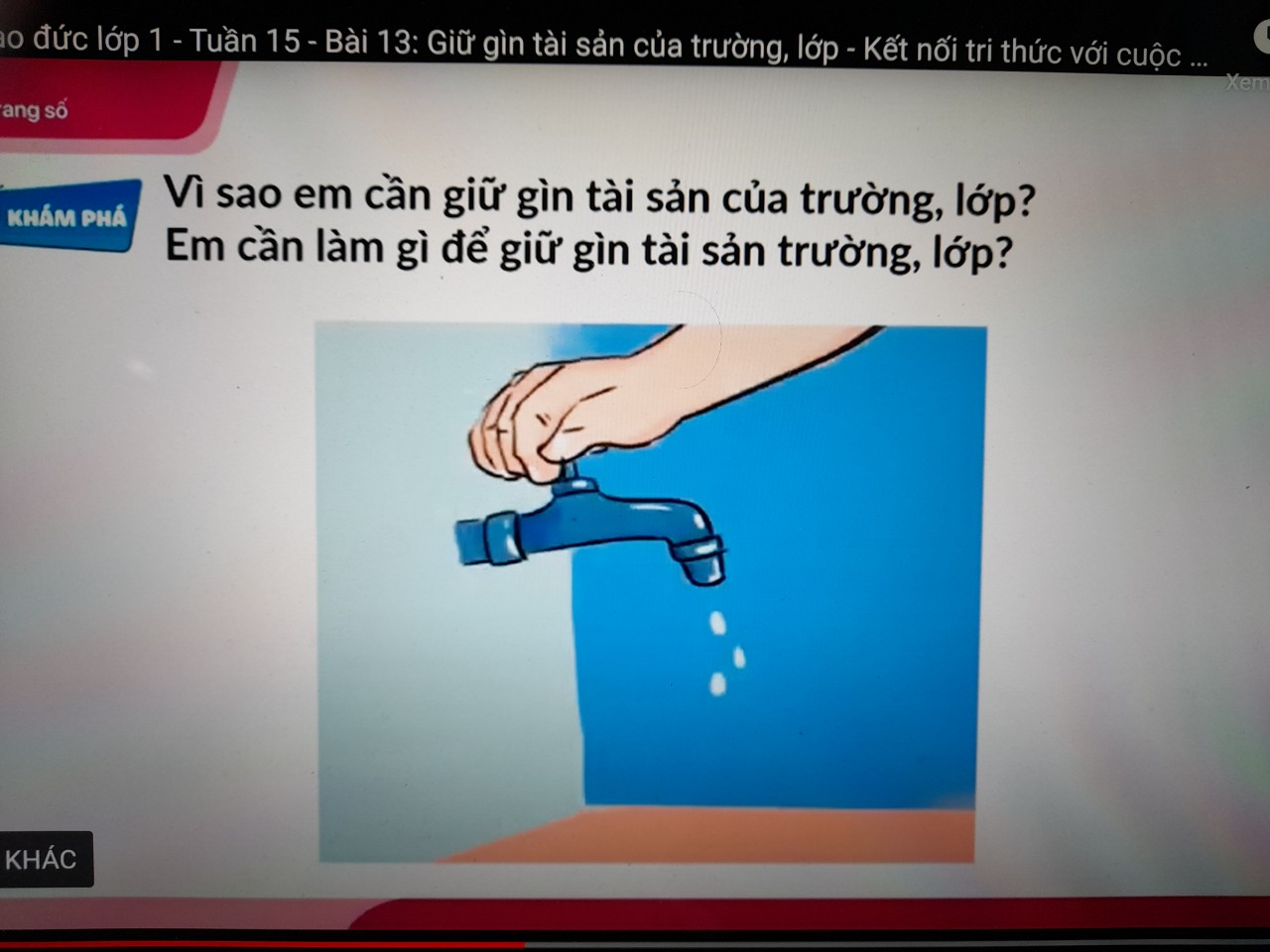 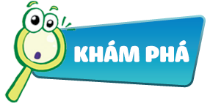 Vì sao em cần giữ tài sản của trường, lớp?
Em cần làm gì để giữ gìn tài sản trường lớp?
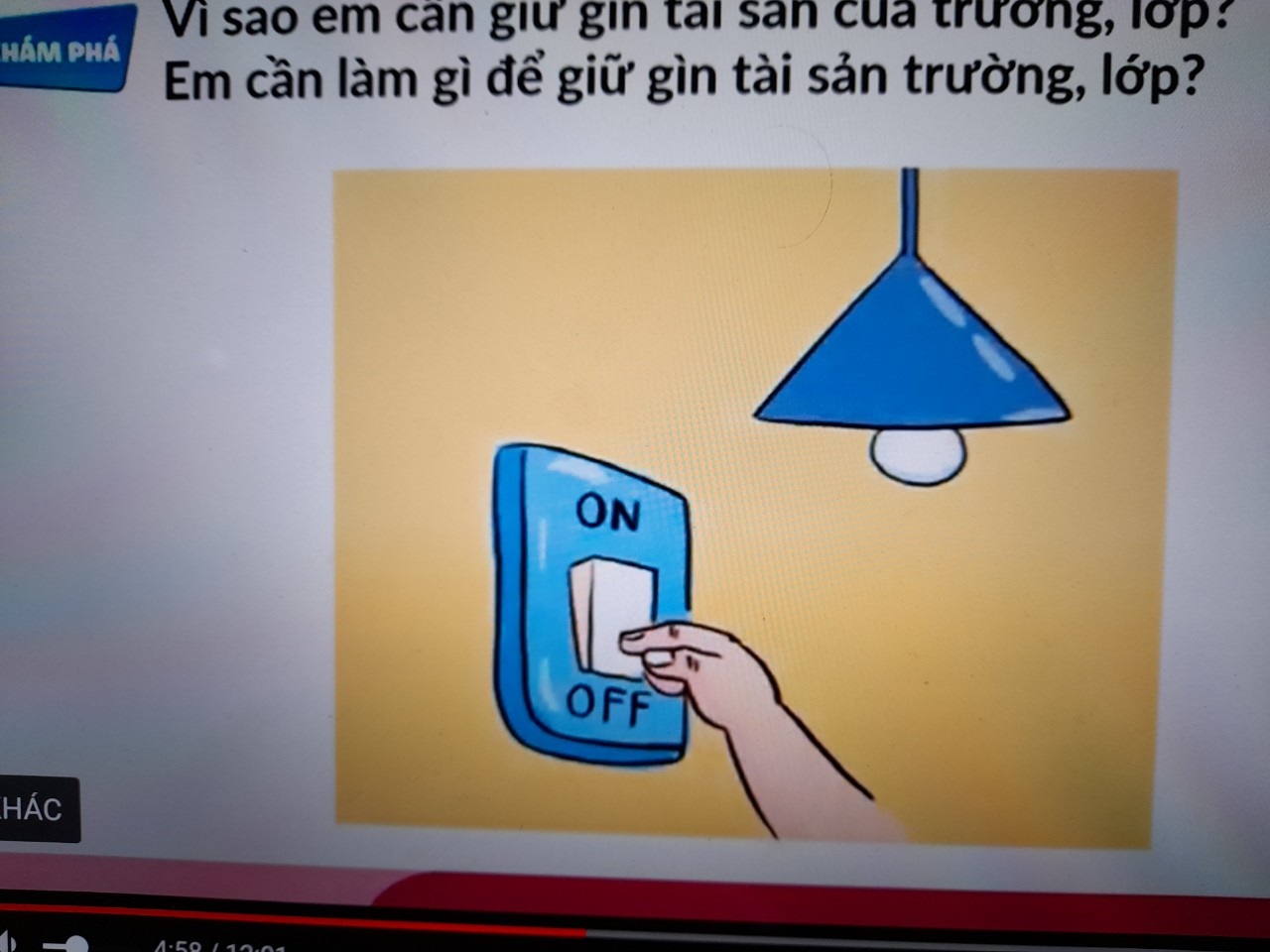 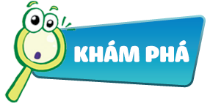 Vì sao em cần giữ tài sản của trường, lớp?
Em cần làm gì để giữ gìn tài sản trường lớp?
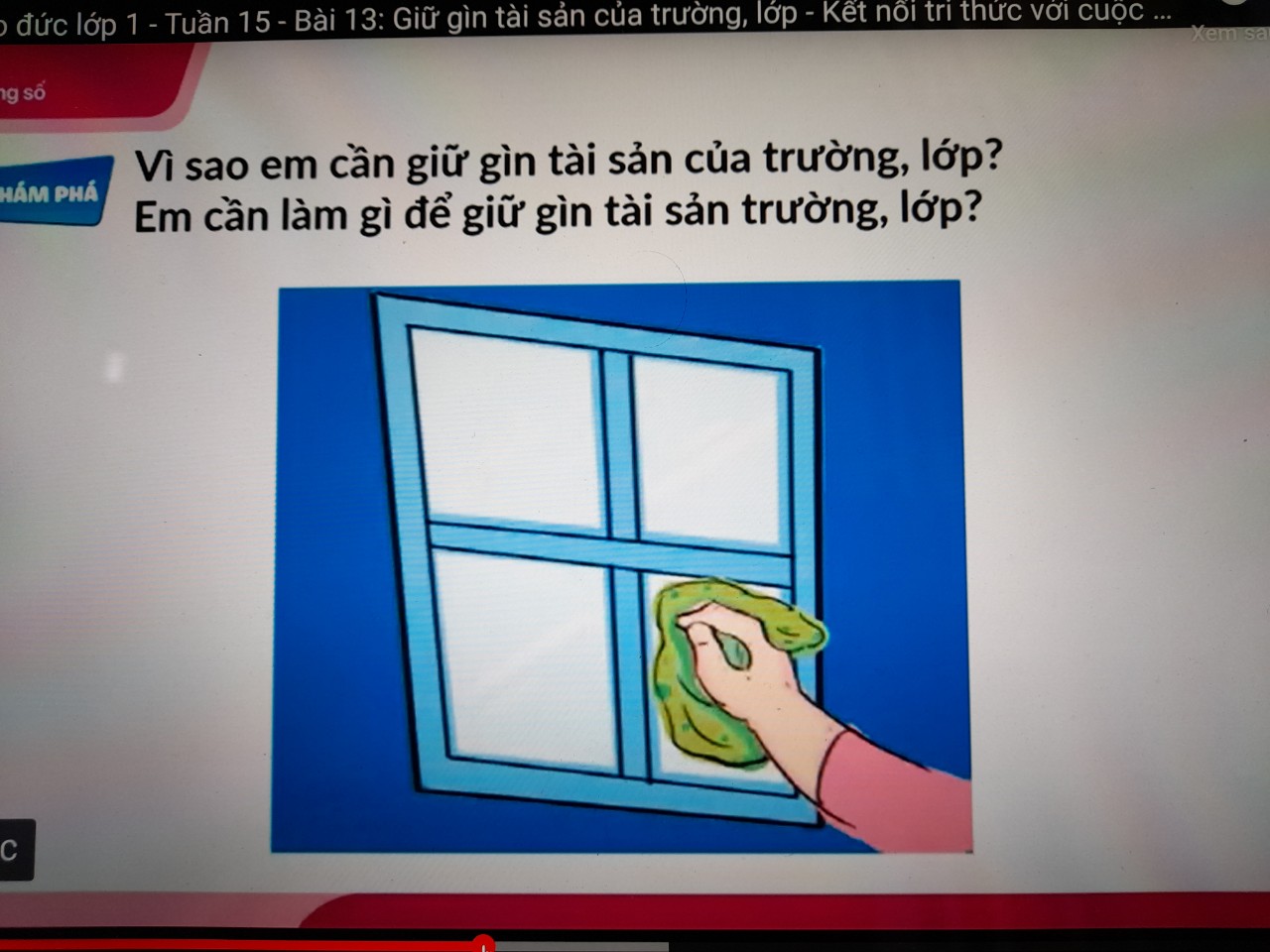 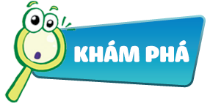 Vì sao em cần giữ tài sản của trường, lớp?
Em cần làm gì để giữ gìn tài sản trường lớp?
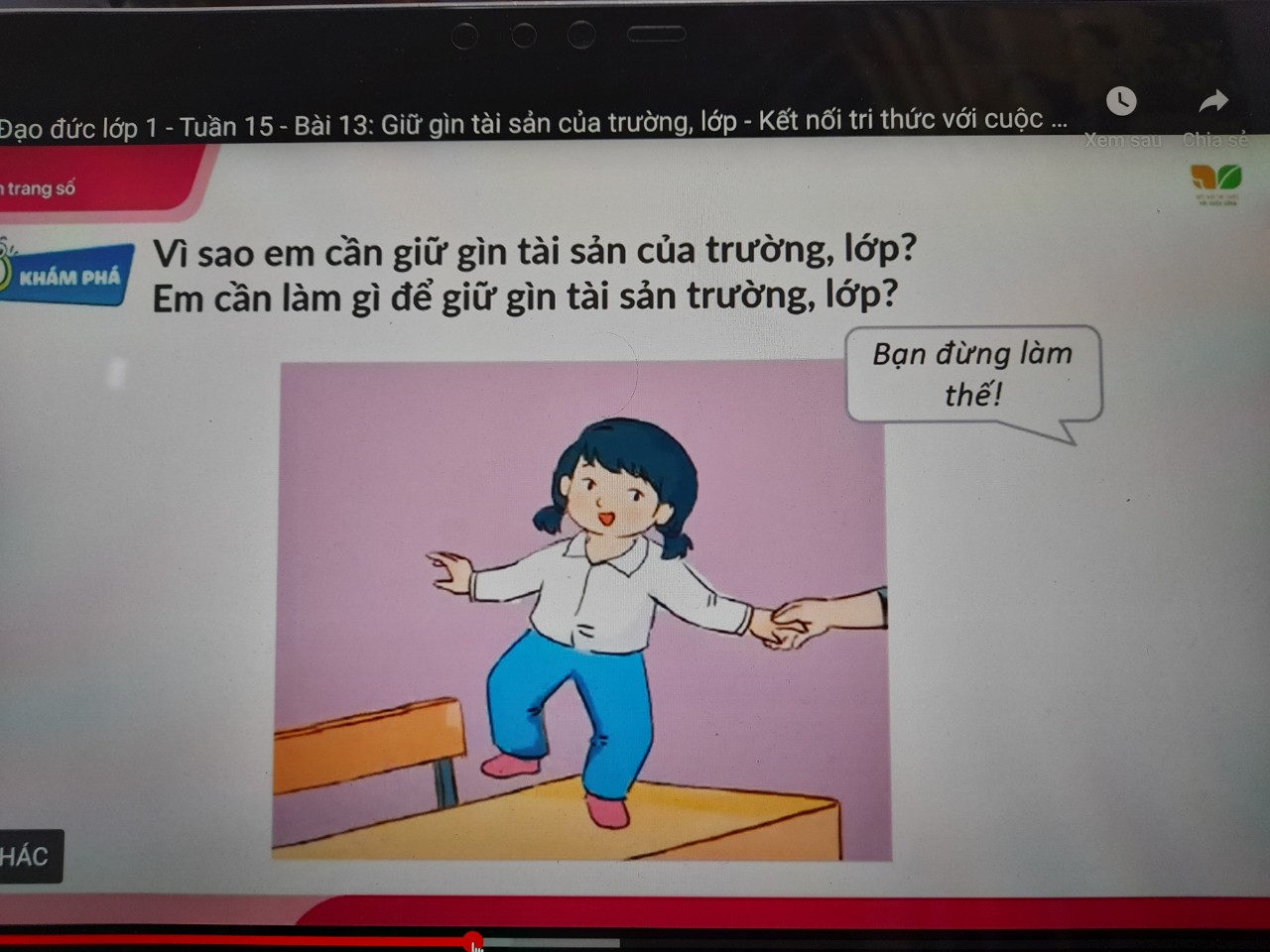 Vì sao em cần giữ tài sản của trường, lớp?
Em cần làm gì để giữ gìn tài sản trường lớp?
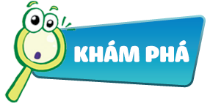 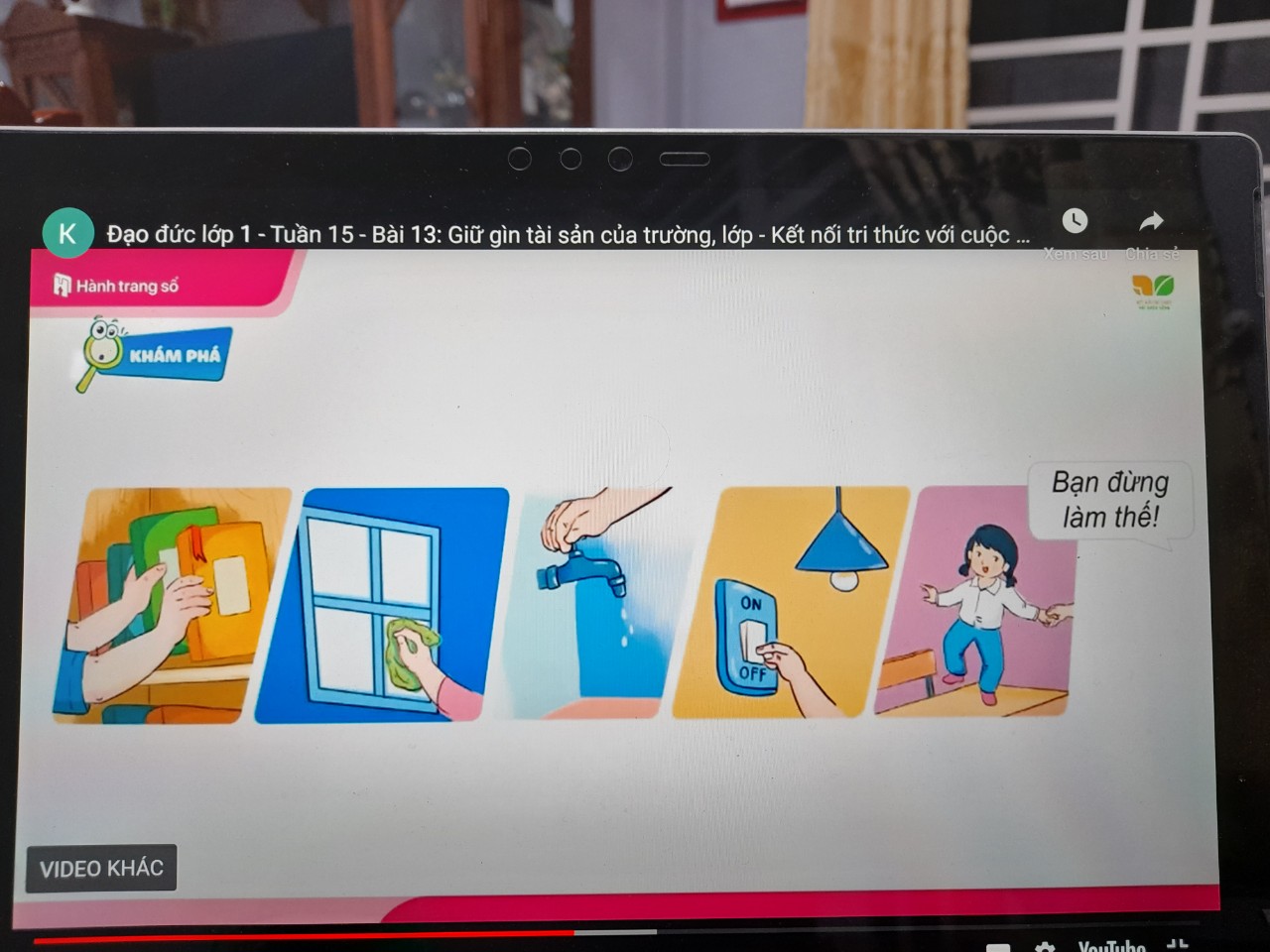 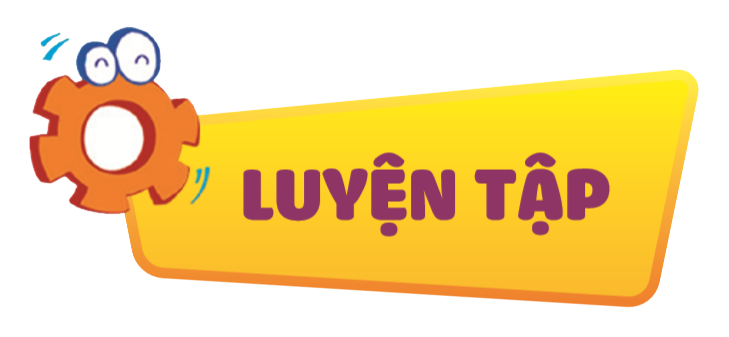 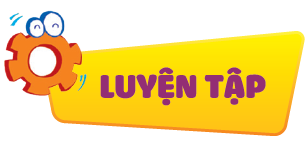 Em đồng tình hoặc không đồng tình với việc làm nào? Vì sao?
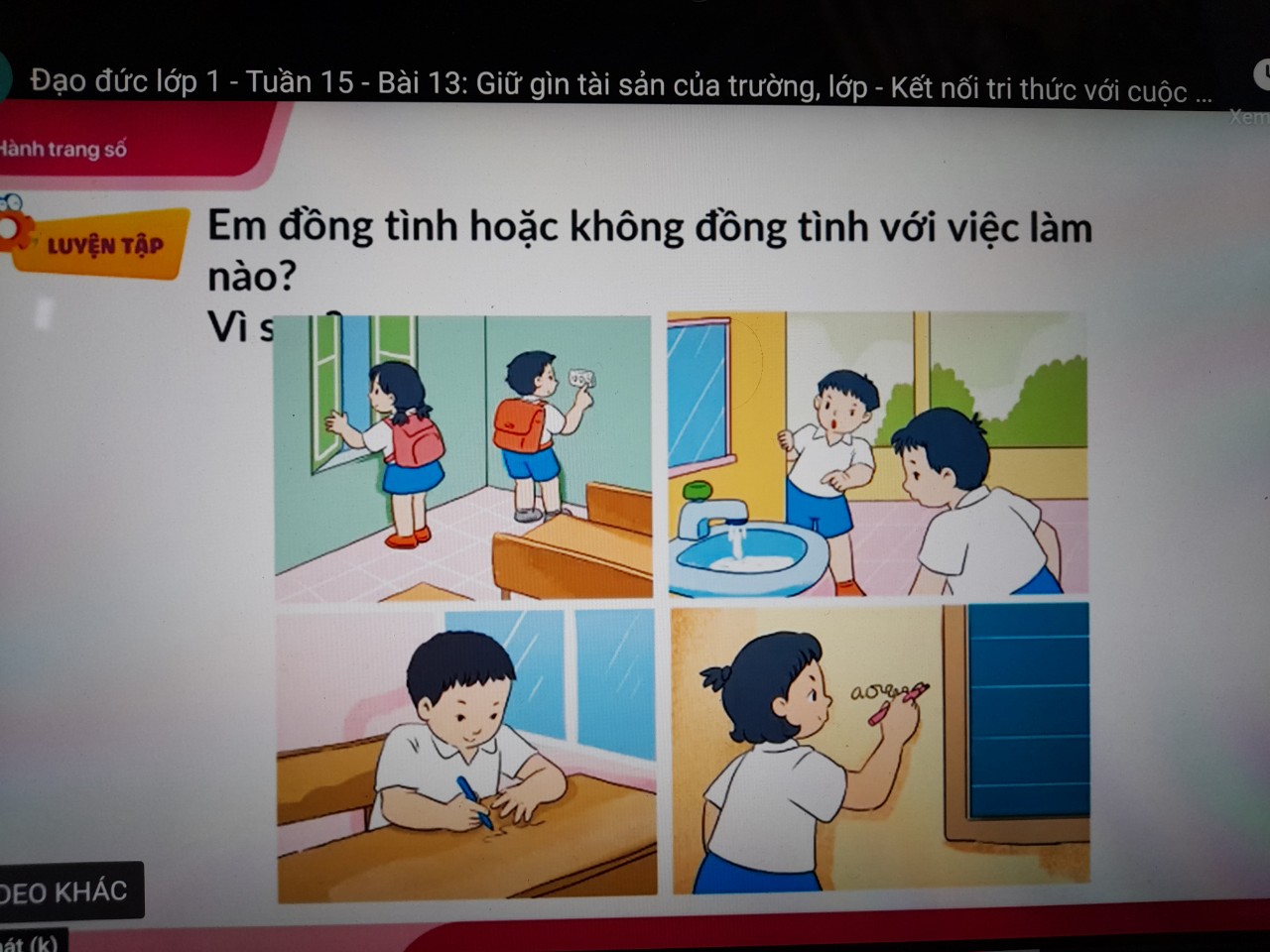 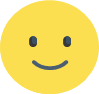 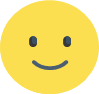 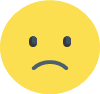 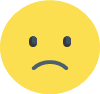 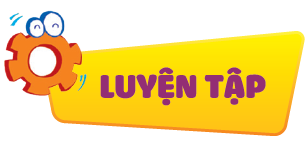 Những việc nên làm để giữ gìn tài sản của trường lớp?
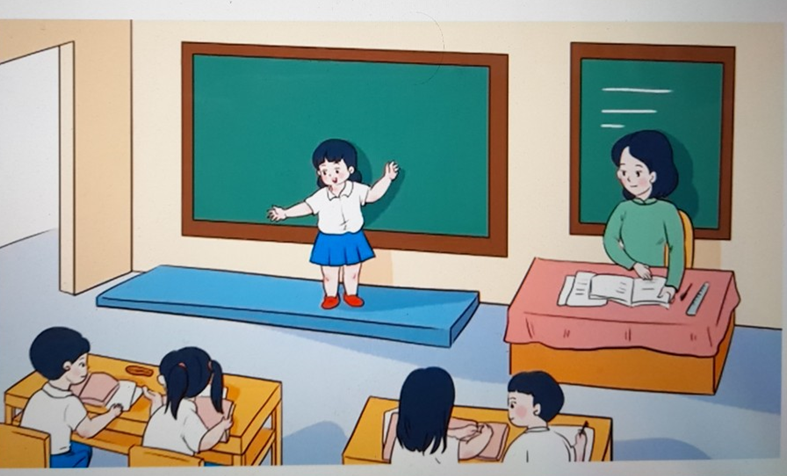 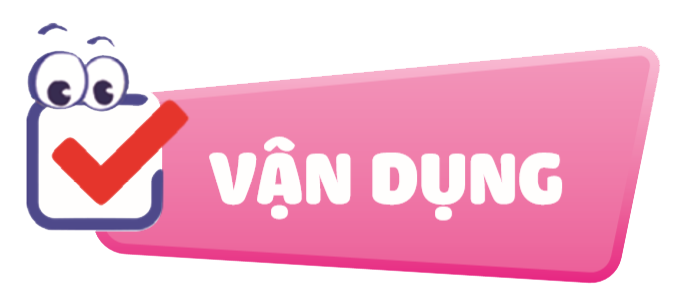 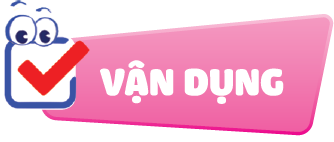 Em sẽ làm gì khi thấy một bạn đang hái hoa trong vườn trường?
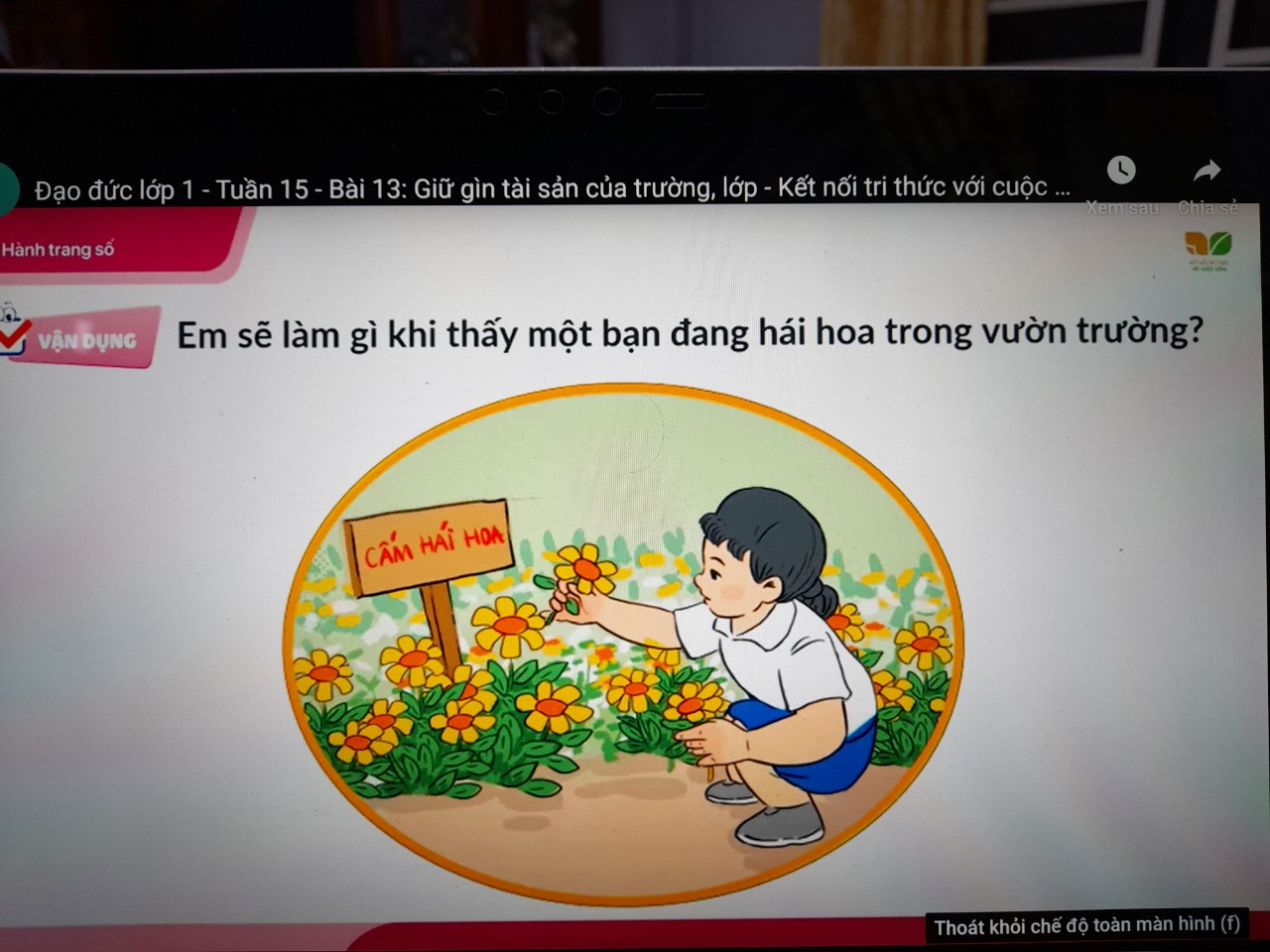 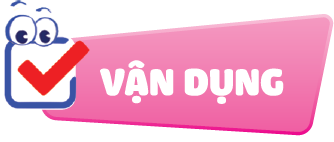 Em cần biết giữ gìn tài sản của trường, lớp và nhắc nhở các bạn cũng biết giữ gìn tài sản trường, lớp như em.
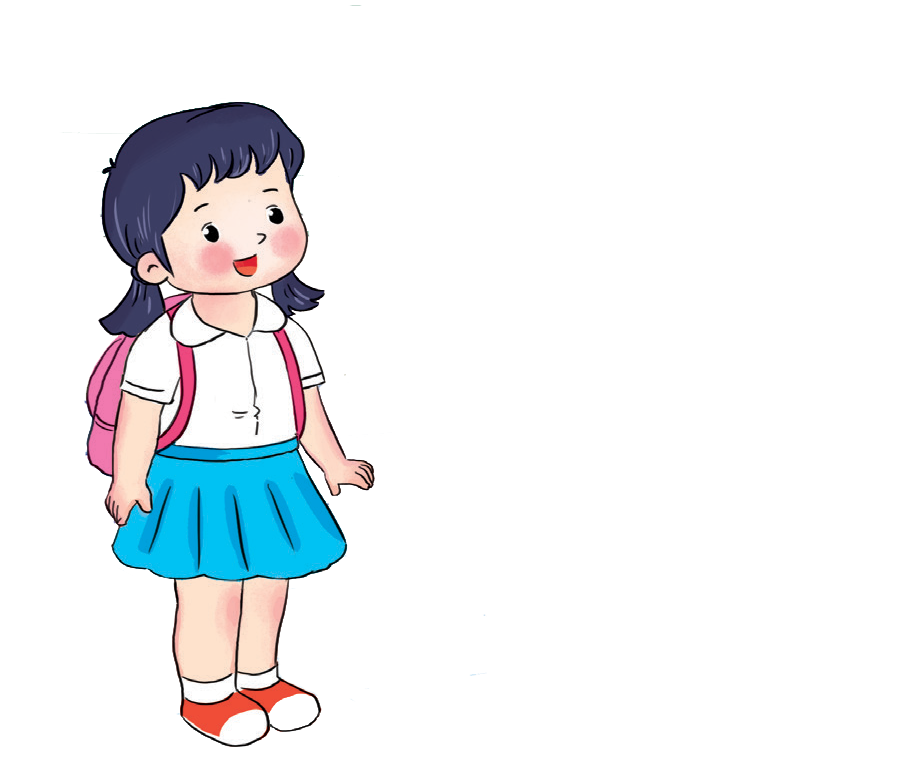 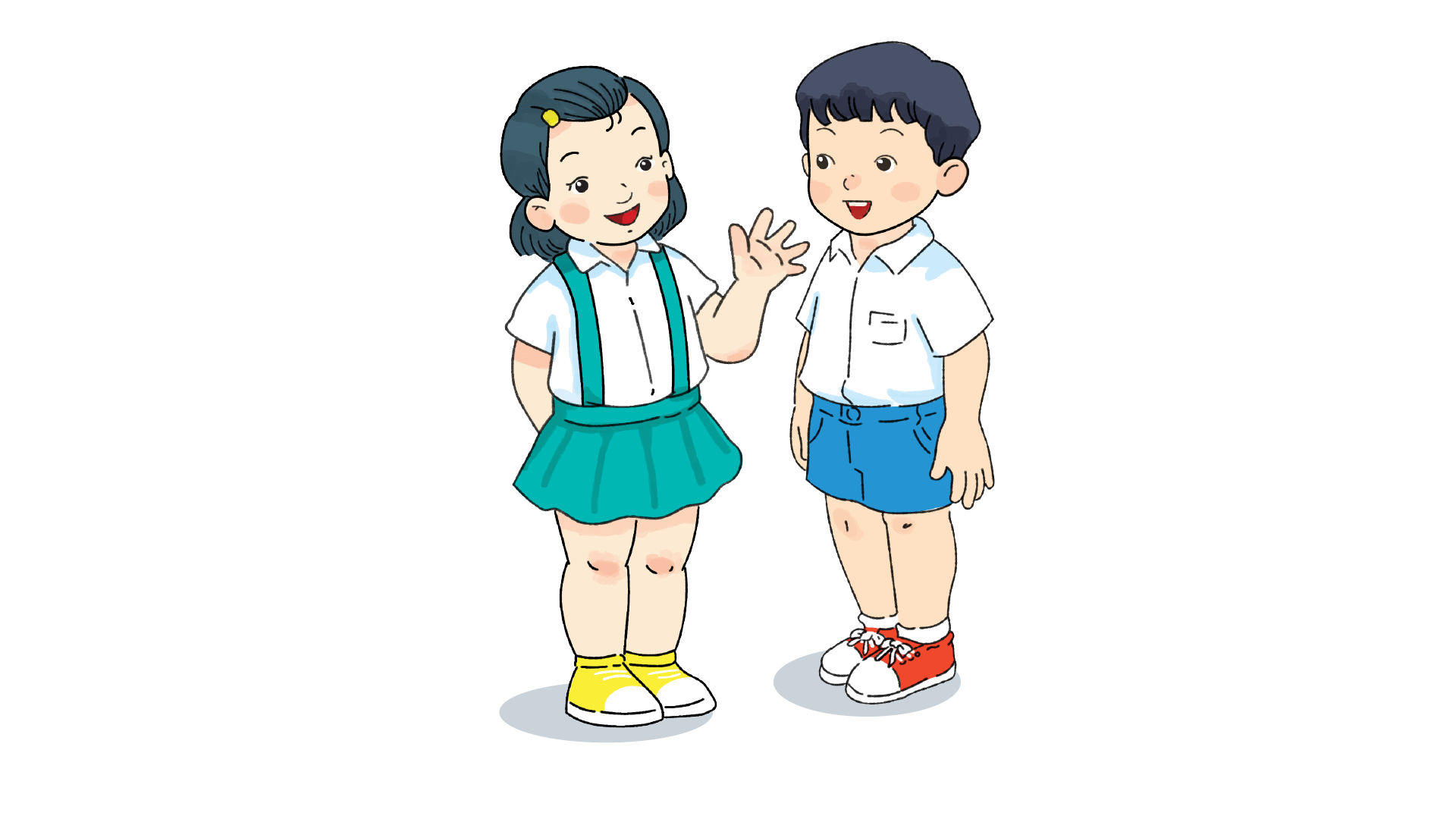 Tài sản chung của trường 
Ta cùng nhau giữ gìn.
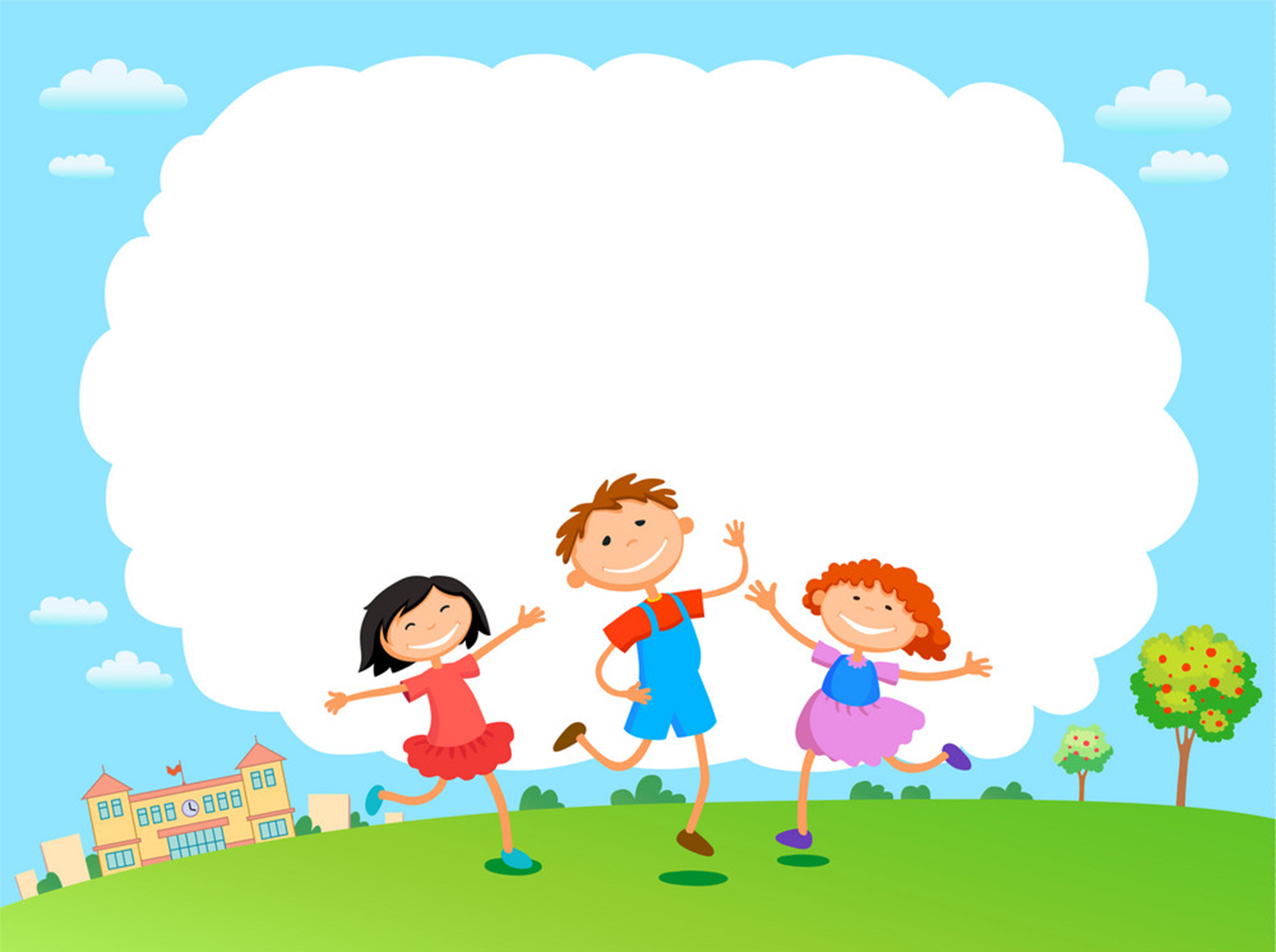 Ôn lại bài vừa học.
Chuẩn bị nội dung bài sau.